ESCAP Academic Division and European Child and Adolescent Psychiatry
Johannes Hebebrand
Department of Child and Adolescent Psychiatry, Psychosomatics and Psychotherapy
University of Duisburg-Essen
Why Focus on European Child and Adolescent Psychiatry?
European tradition in child and adolescent psychiatry of utmost importance
historical roots
European conceptualisation of this specialty 
traditional focus on psychotherapy
traditional focus on childrens rights and societal issues
preservation requires active engagement
we live in a competitive world
Why think European?
Benefits of European unity and diversity  
similar problems approached in different ways
solid comparisons valuable for practical clinical work
major differences indicate the need for reflection and clinical research
perception/understanding that different paths towards the same goal can be sucessful  
awareness of societal/cultural influences on the development of children and adolescents
research funding via national and European agencies
Why Cooperation between ESCAP and ECAP?
ECAP: 
valuable input (guidelines, European clinical and basic research)
attractive to European readership
ESCAP: 
Joint „voice“ a must
publication forum
European societies for other specialties have official journals
„corporate identity“
ESCAP Research Academy
Originally established by Helmut Remschmidt (Research Seminars)
Reinitiated in 2015 
Meetings in Madrid, Geneva, Vienna, and Maastricht
Funding: 5000 Euros each from ESCAP and Johannes  Hebebrand
Goals: 
Scientific training
Attractiveness of an academic career, scientific offspring
Establishment of a large international network of clinician-scientists
ESCAP Research Academy Meetings 2015-2022
Madrid 2015
Grant writing
Stephan Eliez, Kent Hung, Christofer Correll, Henk Linse, Bruno Fallissard, 
Geneva 2017
Development after early life adversity
Edmund Sonuga-Barke, Gordon Harold, Carmen Sandi, Doron Gothelf, Johannes Hebebrand
Vienna 2019
Novel technologies for diagnostic assessment and treatment in child and adolescent psychiatry: history, current development and future perspectives
Lucia Valmaggia, Ulrich Reininghaus, Frank Verhulst, Johannes Hebebrand
Virtual meeting 2020
No
Marie Schaer, Edna Grünblatt, Brenda Vincenzi, Thomas Wiese, Johannes Hebebrand 
Online ESCAP/UEMS/EFPT Training Day 2021 
Genetic testing, clinical high risk for psychosis, anorexia nervosa
Franziska Degenhardt, Marco Armando, Johannes Hebebrand
Maastricht 2022
New perspectives for research and clinical practice in eating disorders
Janet Treasure, Esther Via Virgili, Bruno Fallissard, Johannes Hebebrand
Paul Klauser, Alexis Revet and Johannes Hebebrand
ESCAP Academic Division
Successful publication of two ESCAP CovCAP surveys of heads of academic departments to assess the perceived (April/May 2020; Feb/March 21) impact of the COVID-19 pandemic on child and adolescent psychiatric services
2020: 20 countries, 82 respondents
2021: 22 countries, 72 respondents
Scheduled survey to assess the initial assessment of patients initially referred to outpatient units (Alexis Revet, Paul Klauser and former attendees of ESCAP Research Academy)
Revet et al., ECAP 2020, 2021;  
2020: doi: 10.1007/s00787-020-01699-x; 2021: doi: 10.1007/s00787-021-01851-1)
ESCAP Practice Guideline for autism: A summary of evidence-based recommendations for diagnosis and treatment
Fuentes J, Hervas A, Howlin P & ESCAP ASD Working Group

Across Europe, there is increased awareness of the frequency and importance of autism spectrum disorder (ASD), which is now recognised not only as a childhood disorder but as a heterogeneous, neurodevelopmental condition that persists throughout life. Services for individuals with autism and their families vary widely, but in most European countries, provision is limited. In 2018, European Society of Child and Adolescent Psychiatry (ESCAP) identified the need for a Practice Guidance document that would help to improve knowledge and practice, especially for individuals in underserviced areas. The present document, prepared by the ASD Working Party and endorsed by the ESCAP Board on October 3, 2019, summarises current information on autism and focuses on ways of detecting, diagnosing, and treating this condition.
Fuentes et al., ECAP 30, 961–984, 2021
Training Initiatives in Collaboration with UEMS and EFPT
A new European Curriculum Framework for training and education CAP. Deschamps P, et al. Eur Child Adolesc Psychiatry. 2022 PMID: 35695946
Crossing borders while in lockdown: reflections from the European Federation of Psychiatric Trainees virtual forum 2020.Seker A, et al. Eur Child Adolesc Psychiatry. 2022. PMID: 32833061
Potential effects of Covid-19 on training in CAP: the balance after a year. Deschamps P, et al. Eur Child Adolesc Psychiatry. 2021. PMID: 34175986
Training for child and adolescent psychiatry in the twenty-first century. Deschamps P, Hebebrand J, Jacobs B, Robertson P, Anagnostopoulos DC, Banaschewski T, Birkle SM, Dubicka B, Falissard B, Giannopoulou I, Hoekstra PJ, Kaess M, Kapornai K, Klauser P, Revet A, Schröder CM, Seitz J, Şeker A, Signorini G. Eur Child Adolesc Psychiatry 2020  PMID: 31950371
Editorial Statement 2022
Dear colleagues,
European Child and Adolescent Psychiatry (ECAP) condemns the brutal invasion of Ukraine. We as Editors devote intense efforts to children's health worldwide. Our passion to improve children’s wellbeing drives our daily clinical work, research activities, and editorial commitments. We had hoped that the health catastrophe of the SARS-CoV-2 pandemic would have been able to demonstrate that our planet and our humanity are a unity, and if one suffers, all of us do. However, even before this pandemic reaches an end, the power aspirations of a restricted group of individuals are now perpetrating destruction, pain, and death. As health professionals devoted to children, we cannot remain untouched by such atrocities.
Therefore, we urge all Russian and Belarusian authorities to immediately stop the injustice and aggression that directly and severely harm children and adolescents in Ukraine. In addition, such a stop would minimize the negative effects on the mental health of many children, adolescents and their families throughout all of Europe.

The ECAP Editors Franziska Degenhardt, Doron Gothelf, Johannes Hebebrand (Editor-in-Chief), Pieter Hoekstra (Associate Editor), Michael Kaess (Associate Editor), Julian Koenig, Maria Melchior, Nadia Micali, Carmen Moreno, Veit Roessner
ECAP Focused Issues and Article Collections
About this journal
European Child and Adolescent Psychiatry is Europe's only peer-reviewed journal entirely devoted to child and adolescent psychiatry. It aims to further a broad understanding of psychopathology in children and adolescents. Empirical research is its foundation, and clinical relevance is its hallmark. 
European Child and Adolescent Psychiatry welcomes in particular papers covering neuropsychiatry, cognitive neuroscience, genetics, neuroimaging, pharmacology, and related fields of interest. Contributions are encouraged from all around the world.
Editorial Board
Editor-in-Chief
Johannes Hebebrand

Associate Editors
Pieter J. Hoekstra, The Netherlands
Michael Kaess, Switzerland

Editorial Board Members
Franziska Degenhardt, Germany
Bruno Fallisard, France
Doron Gothelf, Israel
Yong He, China
Julian Koenig, Germany
Maria Melchior, France
Nadia Micali, UK
Carmen Moreno, Spain
Veit Roessner, Germany
Argyris Stringaris, USA
Journal Usage, Visibility and Impact
Full-Text Article Requests 2019-2022
Journal Usage, Visibility and Impact
Top 10 Full-Text Article Requests 2021
Journal Usage, Visibility and Impact
Read and Publish (Springer Compact) agreements
Full access to all Springer subscription journal content for the institutions/authors of these institutions
The open access publication fee is covered by the author’s institution (for more than 1,850 Springer hybrid journals)
Agreements with 21 countries

Benefits for authors
Higher visibility and greater impact: In Springer hybrid journals, open access articles are accessed 4 times more often on average, and cited 1.6 more times on average.
Easy compliance with mandates: Many funders require open access, and some take compliance into account when assessing future grant applications.
The copyright remains with the authors
Springer Nature Sustainable Development Goals Publishing Program
17 Sustainable Development Goals of the United Nations (UN) that aim to secure worldwide sustainable development in economic, societal and environmental spheres
Came into effect in January 2016, goals to be achieved by 2030
specific targets and indicators serve to assess the progress in achieving the 17 goals


Publications in ECAP contribute to SDG 3 „Good Health and Well-being“ (https://www.un.org/sustainabledevelopment/health/)
2022: 5 articles featured in Springer Nature’s Mental Health Awareness Month campaignThere is one ECAP article featured in each of the following subfields:Children & Young Adults, Gender & LGBTQ+, Poverty and Mental Health, and two articles in Culture, Colonisation & Immigration.
2021:
2 articles featured in Springer Nature Suicide Prevention Campaignsubfields “Psycho-social, Societal, and Cultural Influences” and “Mental Wellbeing and Resilience”
1 article featured in Springer Nature Climate Change & Health Campaignsubfield “Environmental health & Direct climate impacts on health”
ESCAP and SpringerNature: Cooperation and Synergy
“Congress subscriptions”:2 years personal online full-text access for ESCAP congress attendees since congress in 2013
ESCAP Communications:3-4 articles per year published in regular issues of ECAP
ESCAP homepage featuring ECAP:
Article previews (directly submitted by authors)
Tables of content including links
ESCAP and Springer newsletters
Journal Development Overview
Content and Quality
Origin of Submissions and Accepted Manuscripts
*sorted by “number of manuscripts accepted 2021” from large to small
[Speaker Notes: Most submissions from:
CHINA, UNITED KINGDOM, Germany, Netherlands, France, Taiwan (for the first time in 2021)]
Content and Quality
Origin of Submissions and Accepted Manuscripts
*sorted by “number of manuscripts accepted 2021” from large to small
Top 10 countries submissions / acceptances 2021
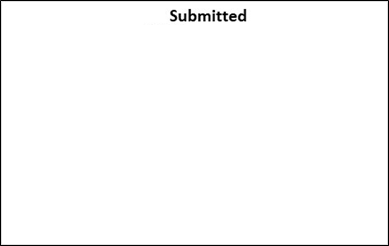 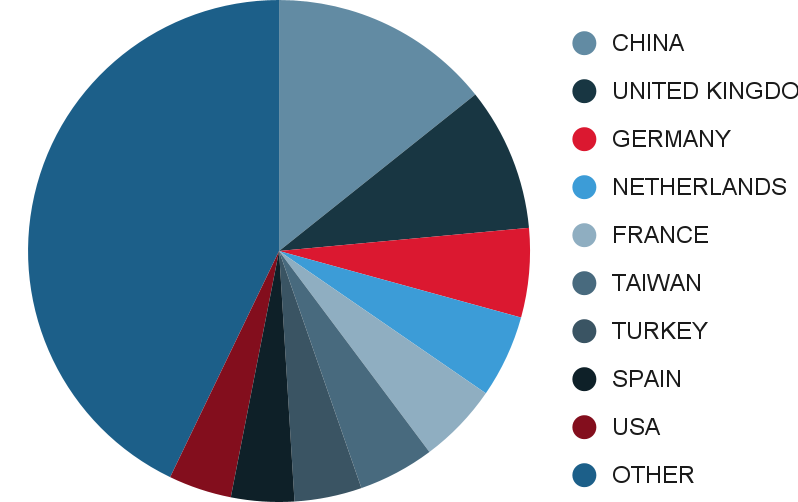 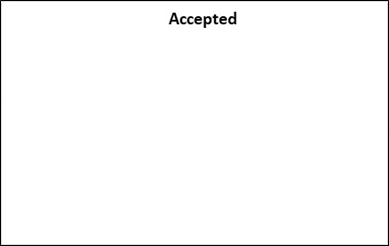 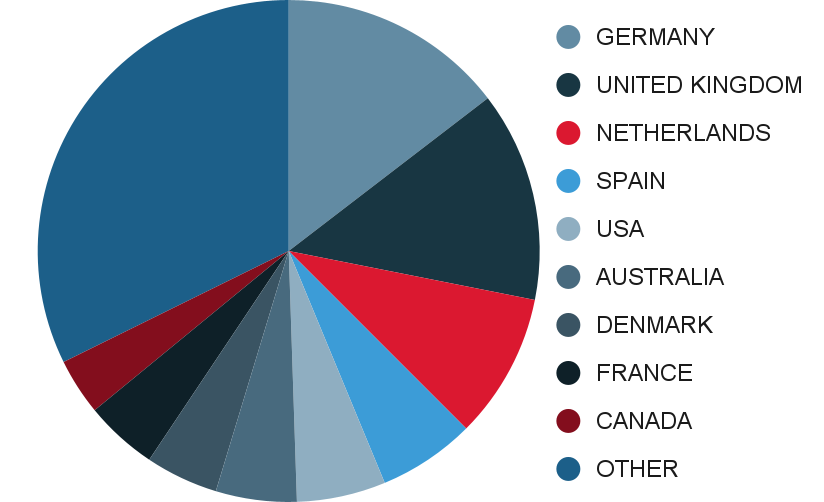 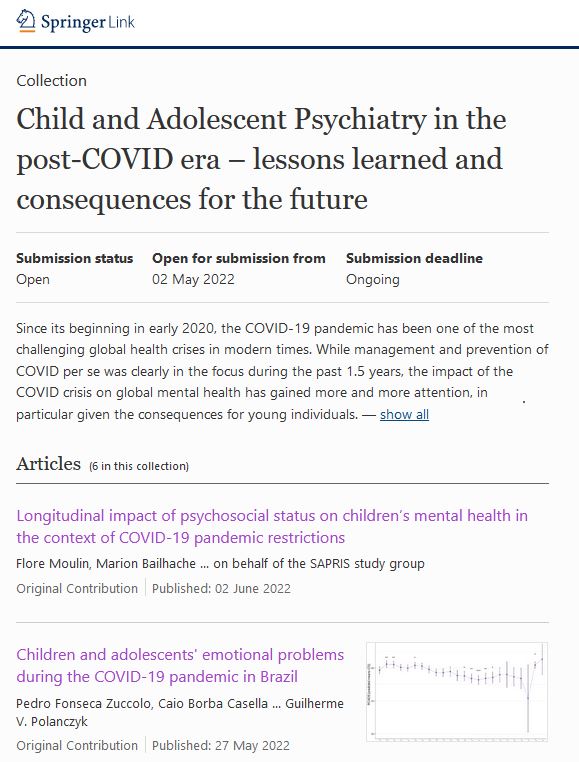 Impact Factor Development
Impact Factor Development
Top 8 articles published in 2018-2019 cited in 2020